Juniors Week 1 Taster Programme

_________________________________________________________

If you have not already downloaded and installed the Brigade fonts used in this presentation you can download our font pack athttp://leaders.boys-brigade.org.uk/ourbrand.htm
Alternatively you may just need to check through the presentation to ensure the substitute font used is displaying correctly.
_________________________________________________________

All elements of the programme that need to be shown on screen are included in this presentation. Please remove any elements you do not need. This PowerPoint presentation will have any videos mentioned in the programme embedded into it. When you come to these click the play button to start the video. Ensure when sharing your screen through Zoom you tick the ‘Share Computer Sound’ box.
_________________________________________________________

Please check through and edit text as required. As an example some photos of the previous week’s ‘Takeaway Challenge’ are shown, this is a space you could use to share photos that have been sent in by parents/carers and updated each week. The young people will love seeing themselves here 

A template points chart is also included which you can update each week and share as part of your virtual session.
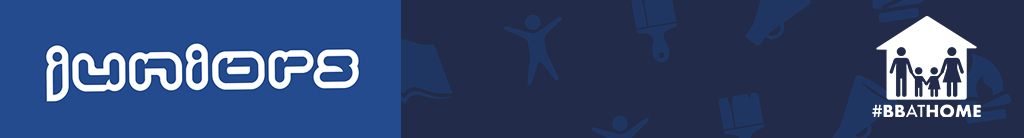 Last week’s challenge . . .
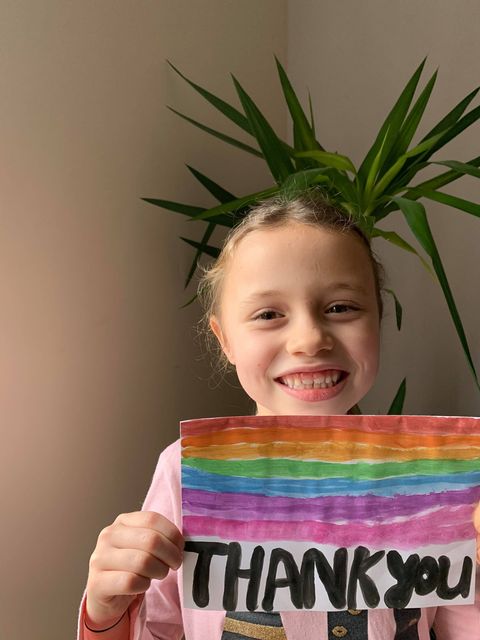 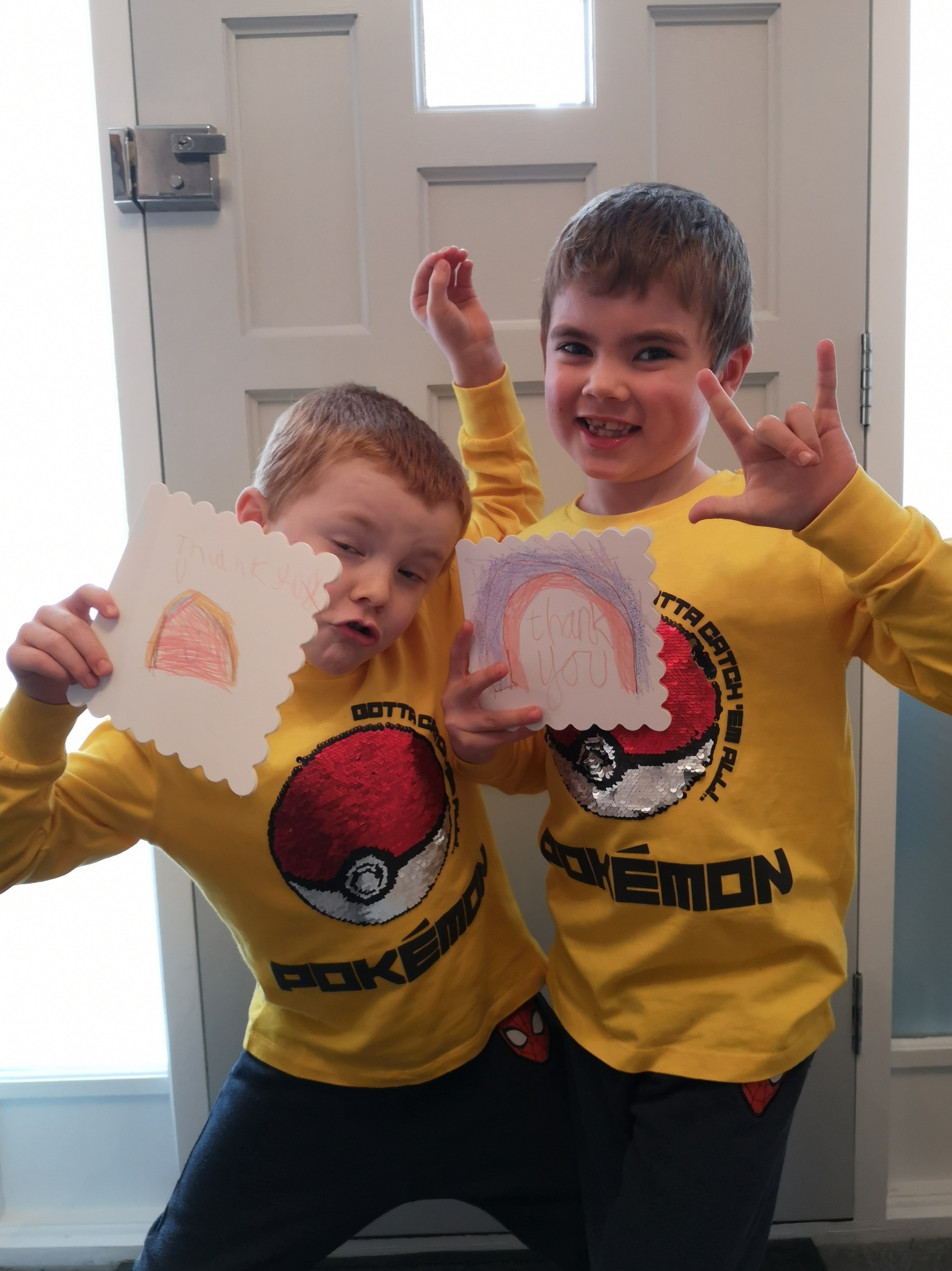 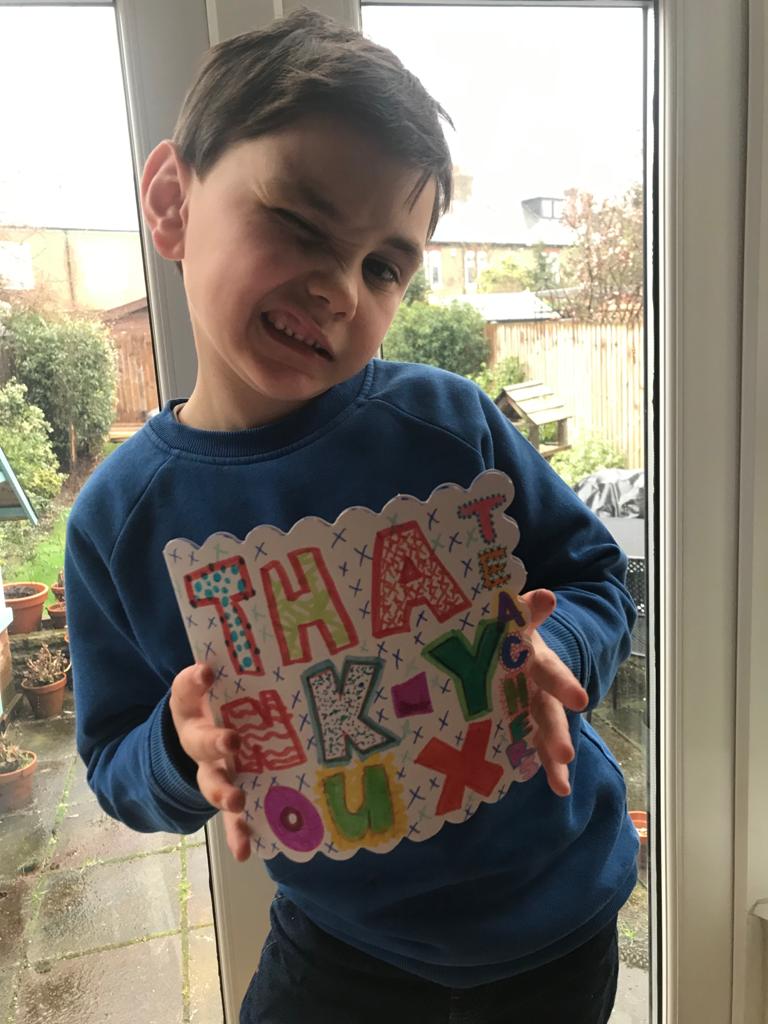 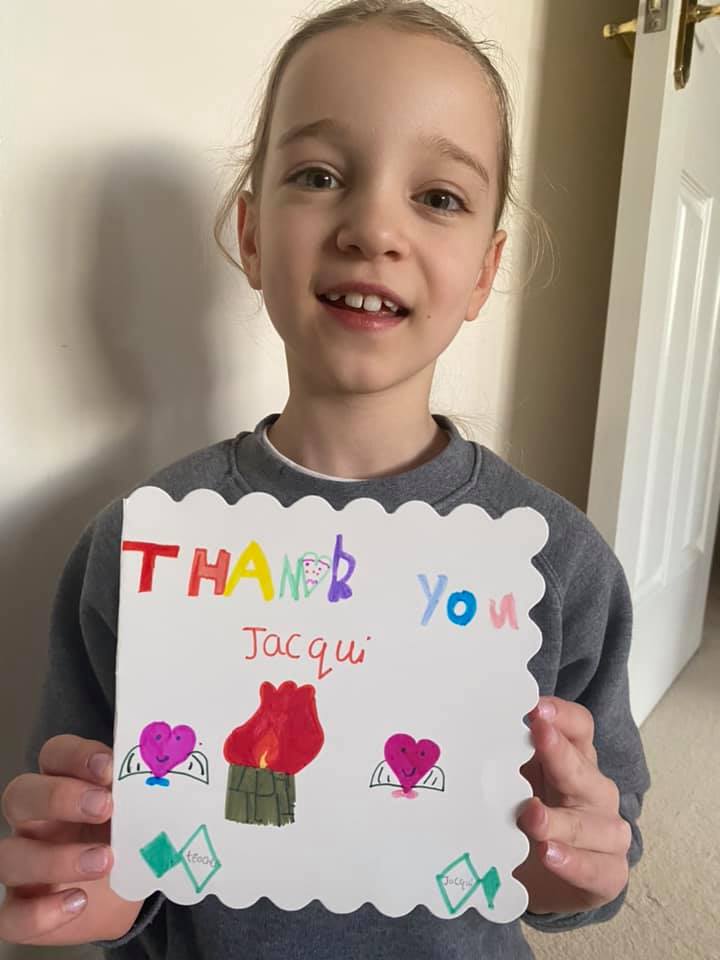 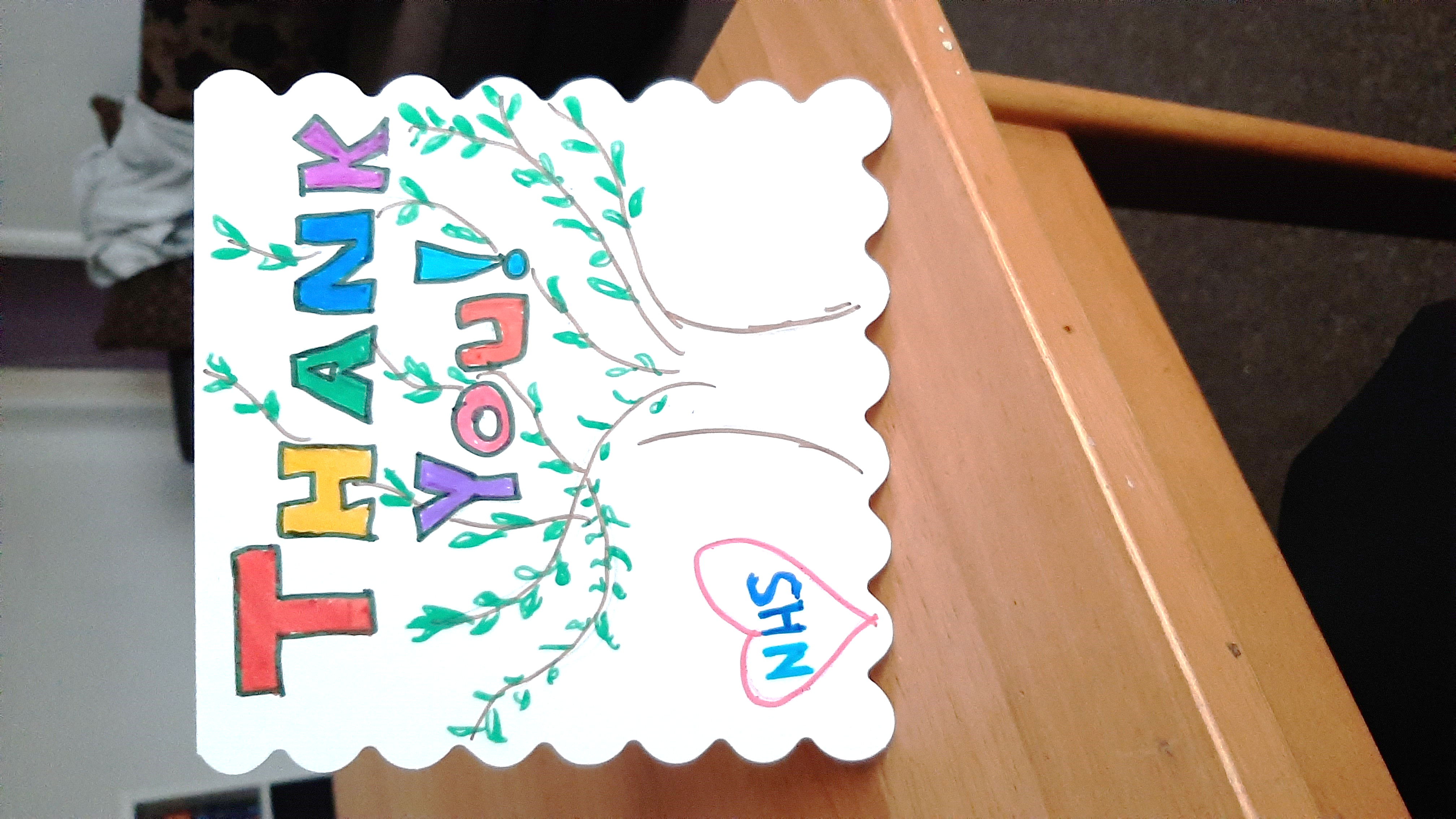 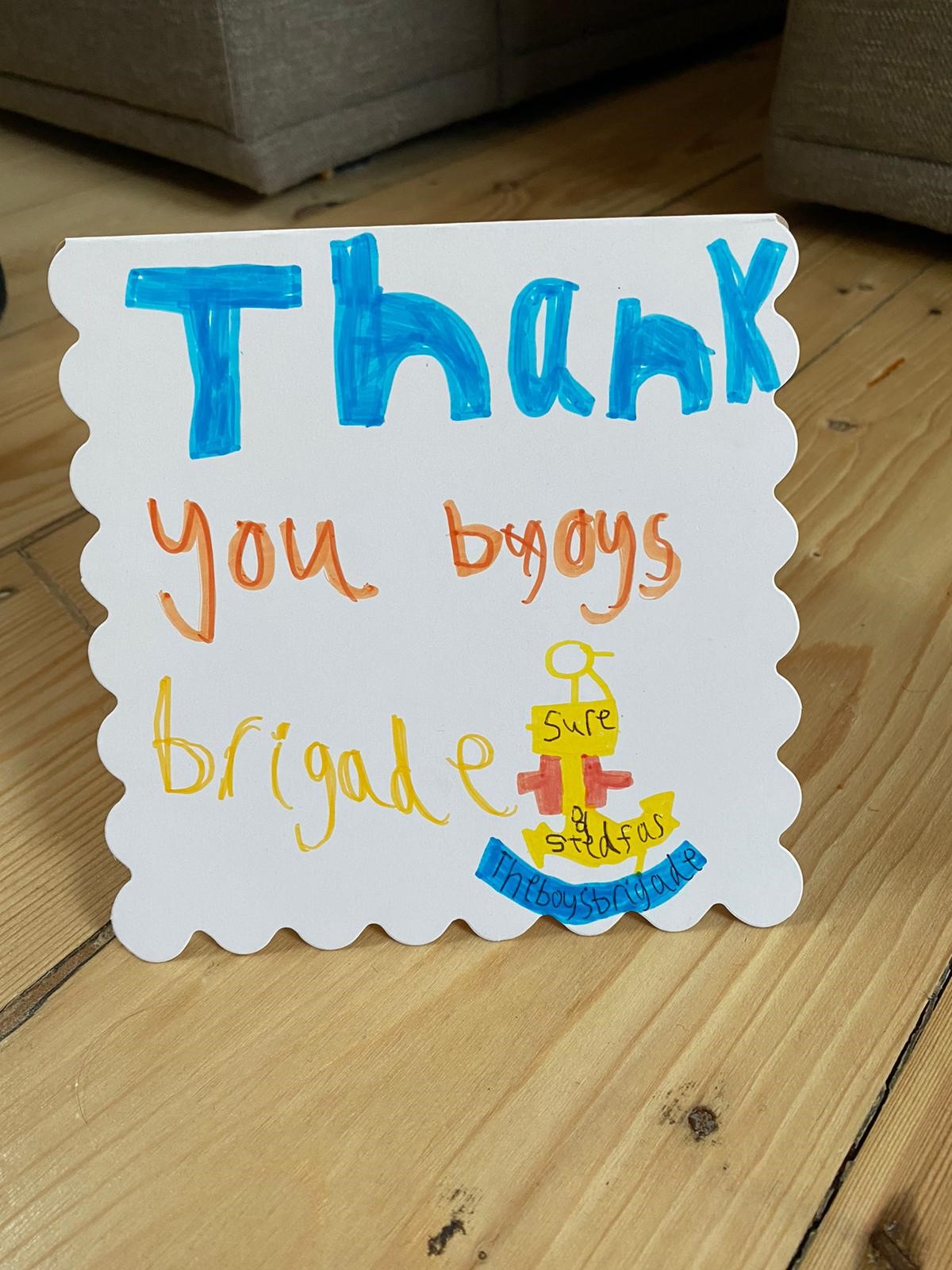 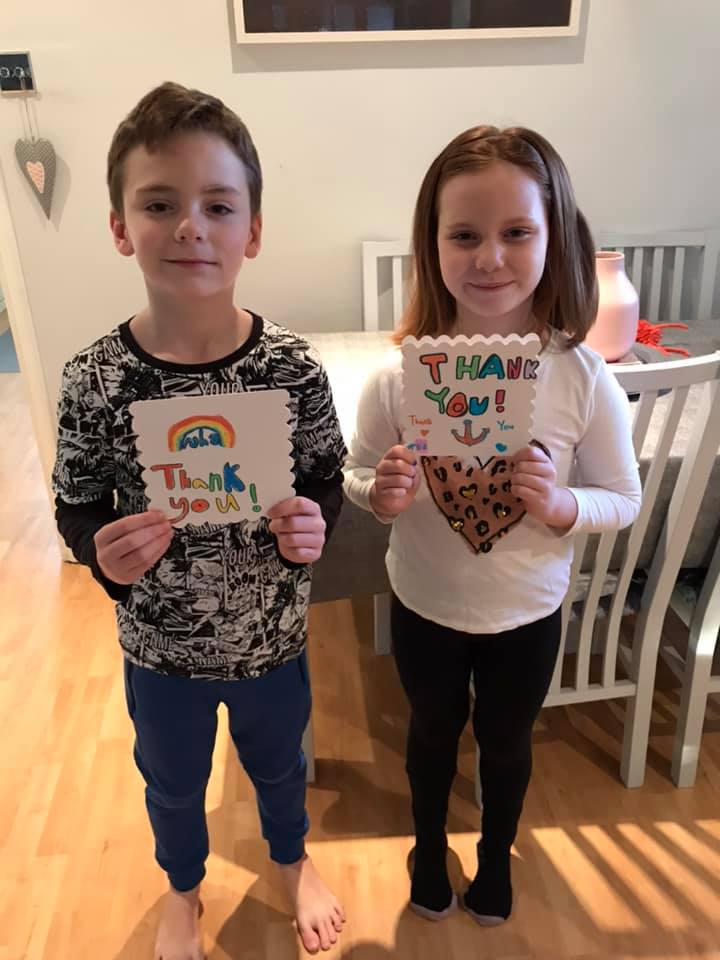 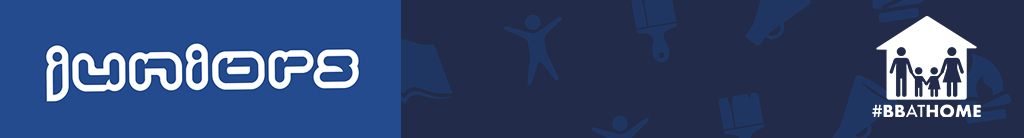 Remember to share your photos with us
Send by email to xxxxxxx or via WhatsApp/SMS/Social Media
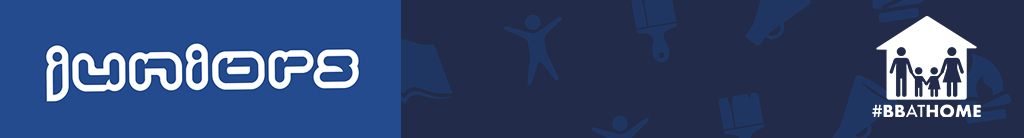 #BBatHOME Points Chart
We will update points each week and share on our Virtual Sessions!
Medals will be awarded as follows:Bronze = 10+ Points  /  Silver = 20+ Points  /  Gold = 35+ Points  /  Diamond = 50+ Points  /  Platinum = 75+ Points
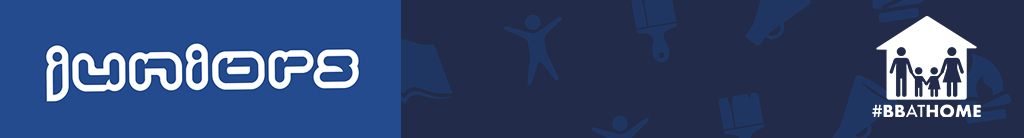 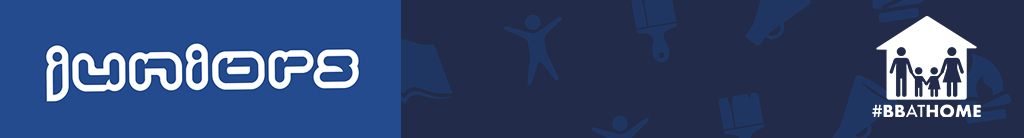 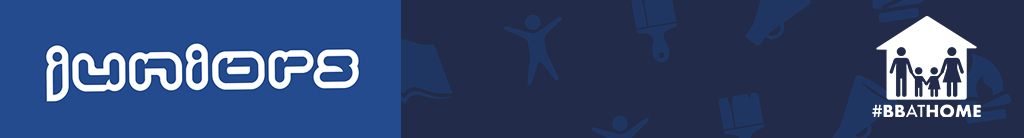 This week’s challenge . . .
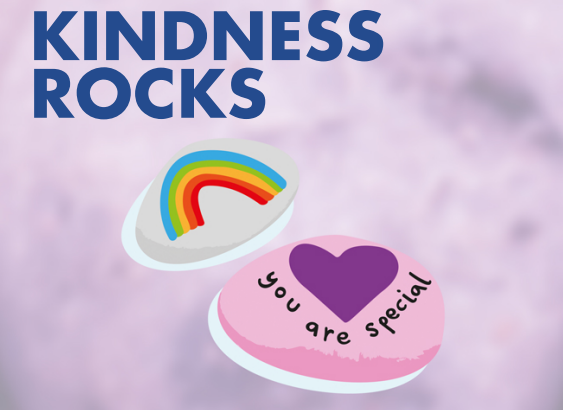 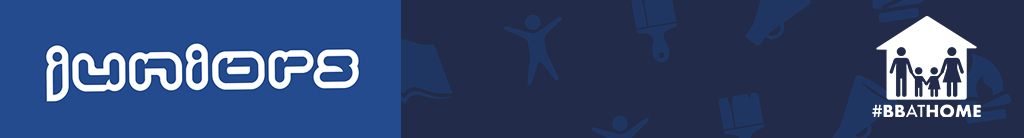 Next week . . .